Document Solutions
Local Government Purchasing Forum
Tammy Golden, Assistant Commissioner  |  October 26, 2022
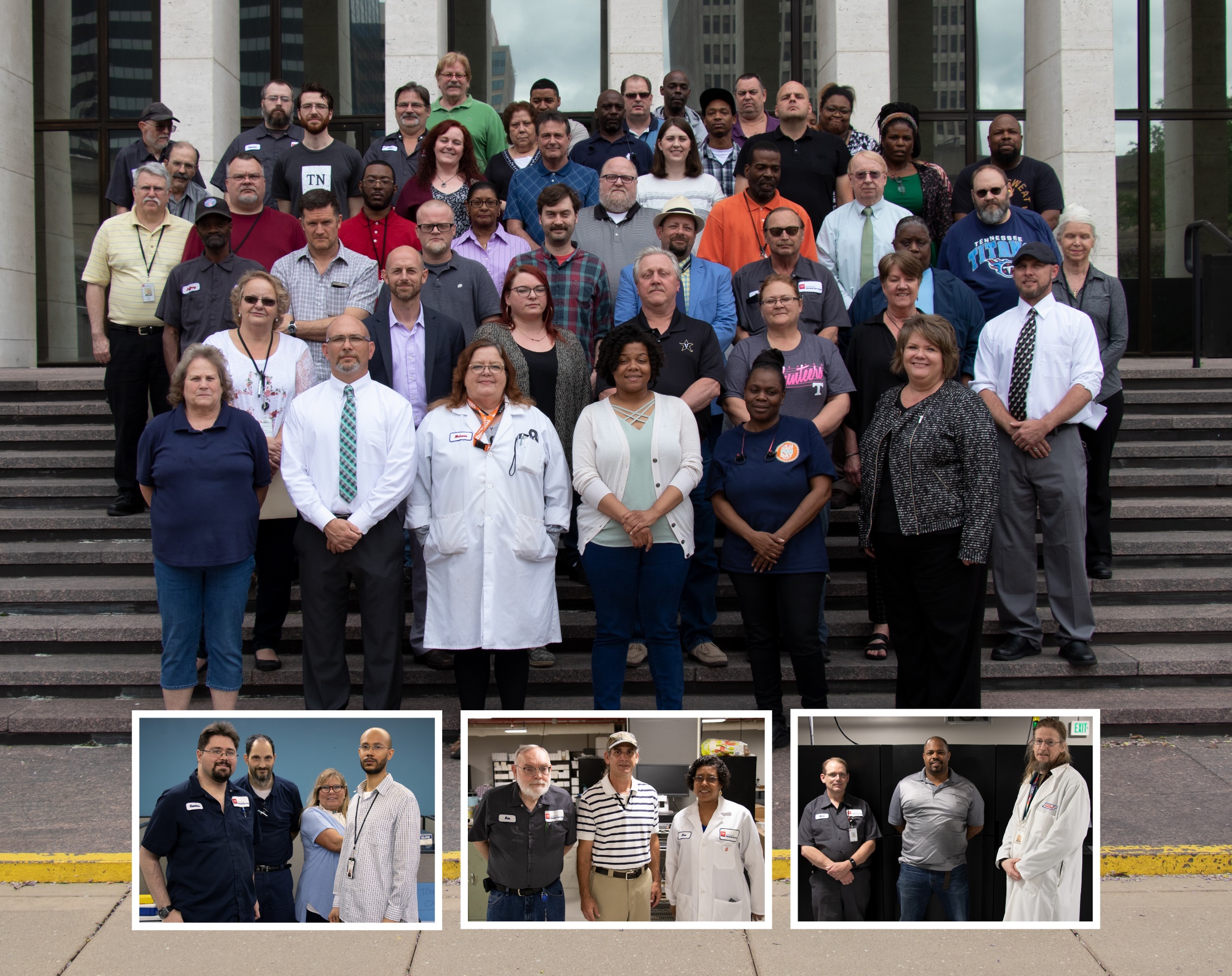 Local Government Purchasing Forum
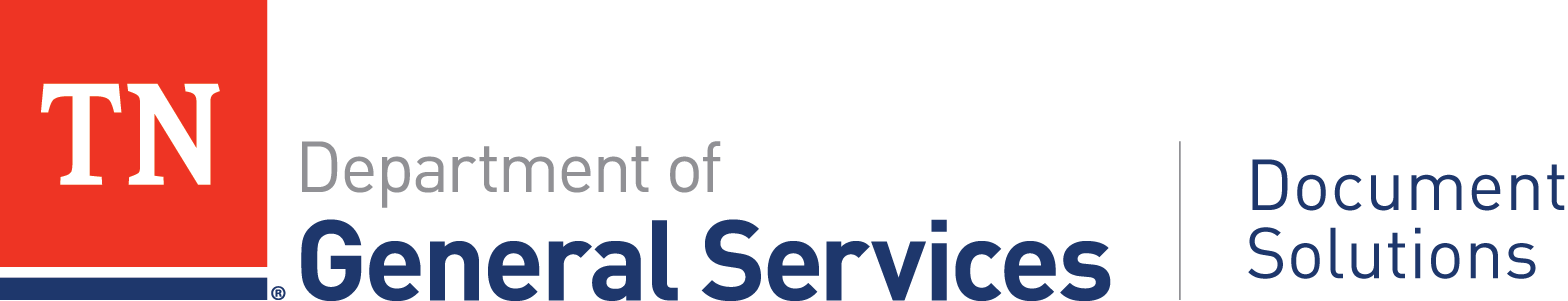 Design	Scanning
Print	Distribution
Video	Mail
	Photography
Local Government Purchasing Forum
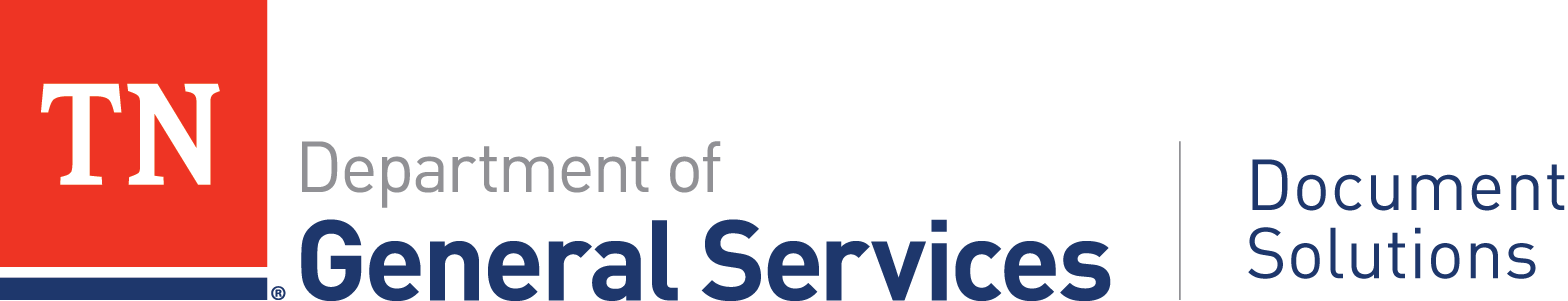 Design
Print
Video
Scanning
Distribution
Mail
Photography
Put us to work for you!
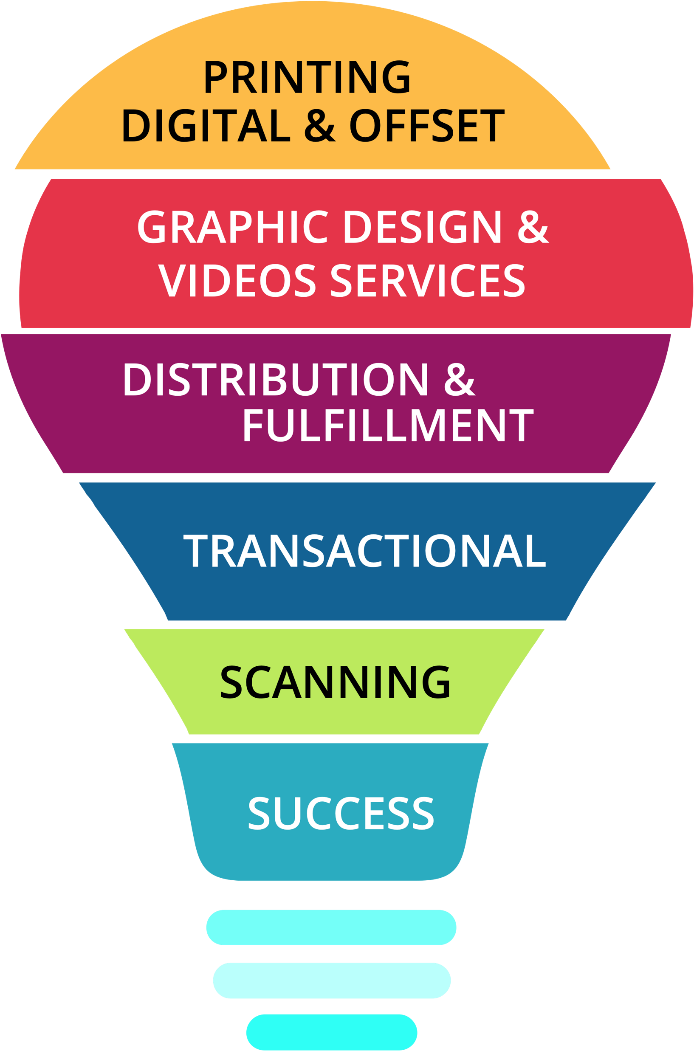 Document Solutions can partner with your local government to manage your project from start to finish. No matter your need … if it’s printed, we do it!
Not sure where to start? Our team of creative and experienced professionals have more than 100 years of collective experience in the Industry. We have the knowledge and experience to bring your idea to life.
Because we offer more services under one roof than your typical brick and mortar location, we can help reduce your over all expenses and manage your project timelines better.
Promotional Video
Local Government Case Study
Jeelissa Brown
Assistant Director of Customer Support
City of Franklin project
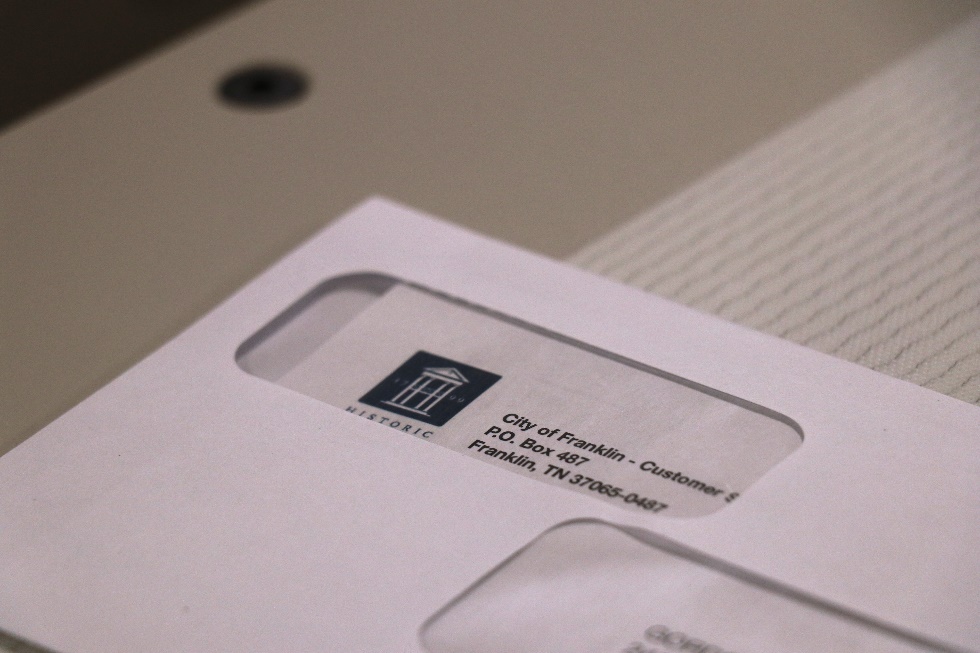 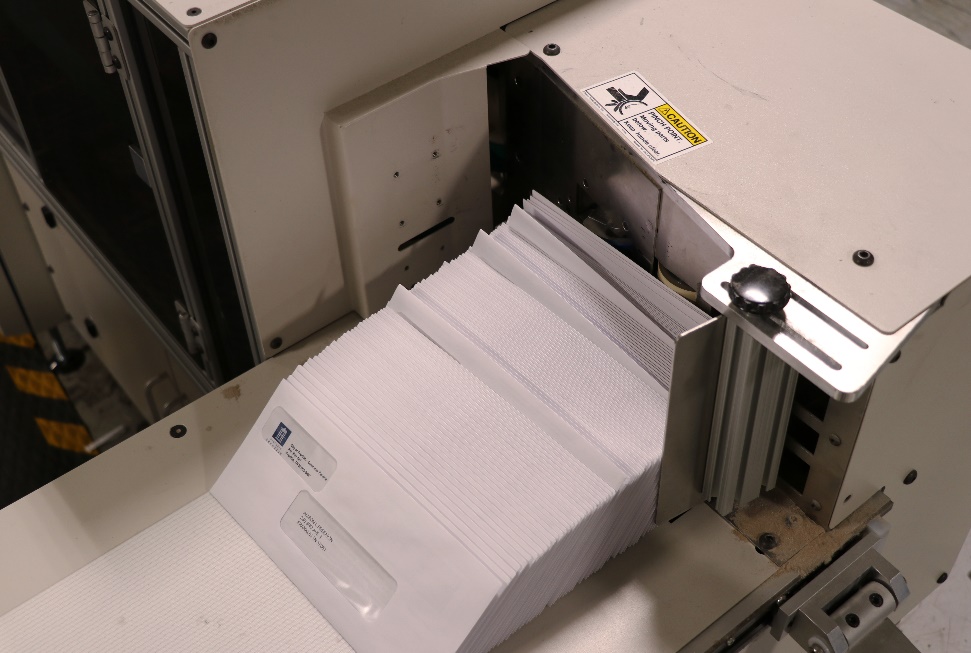 Contact Document Solutions
Jeelissa Brown
Assistant Director of Customer Support

P: 615-741-9299
Email: Jeelissa.Brown@TN.gov